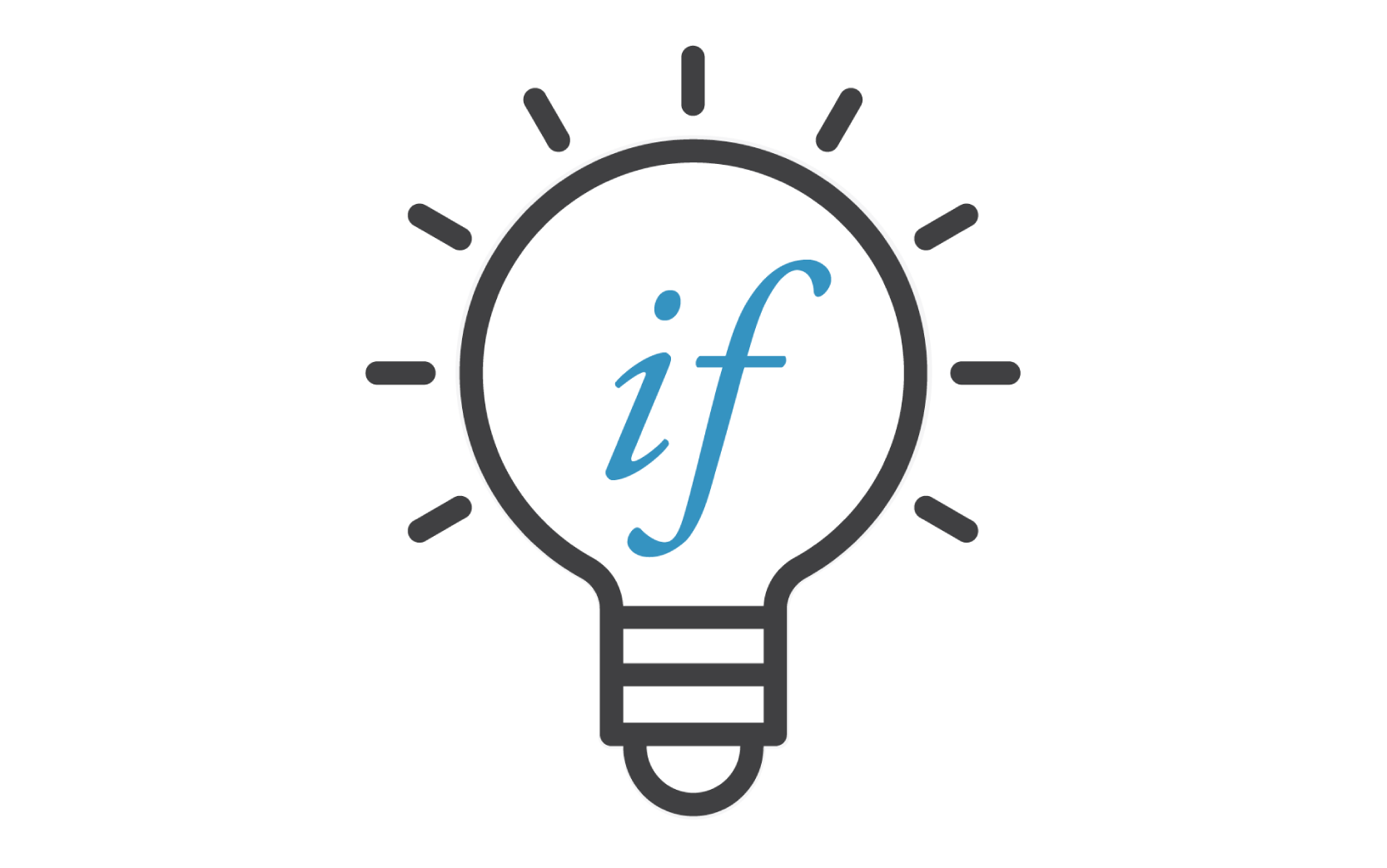 US-Africa Initiative Workshop APS March Meeting - Sunday, March 14, 2021Sponsored by the APS Innovation Fund
Our group employs first-principles DFT methods along with phenomenological models and stochastic sampling techniques to examine design and discover complex materials…

We are a highly collaborative group, working with: 
other theorists in the fields of quantum Monte Carlo, stochastic sampling approaches and machine learning,
as well as a wide range of experimentalists in the areas of materials growth and characterization 

Materials and areas of interest include:
Ferroelectrics/multiferroics
Entropy stabilized (multicomponent) oxides
van der Waals bonded functional materials 
Surface adsorption and diffusion processes
Phase transitions
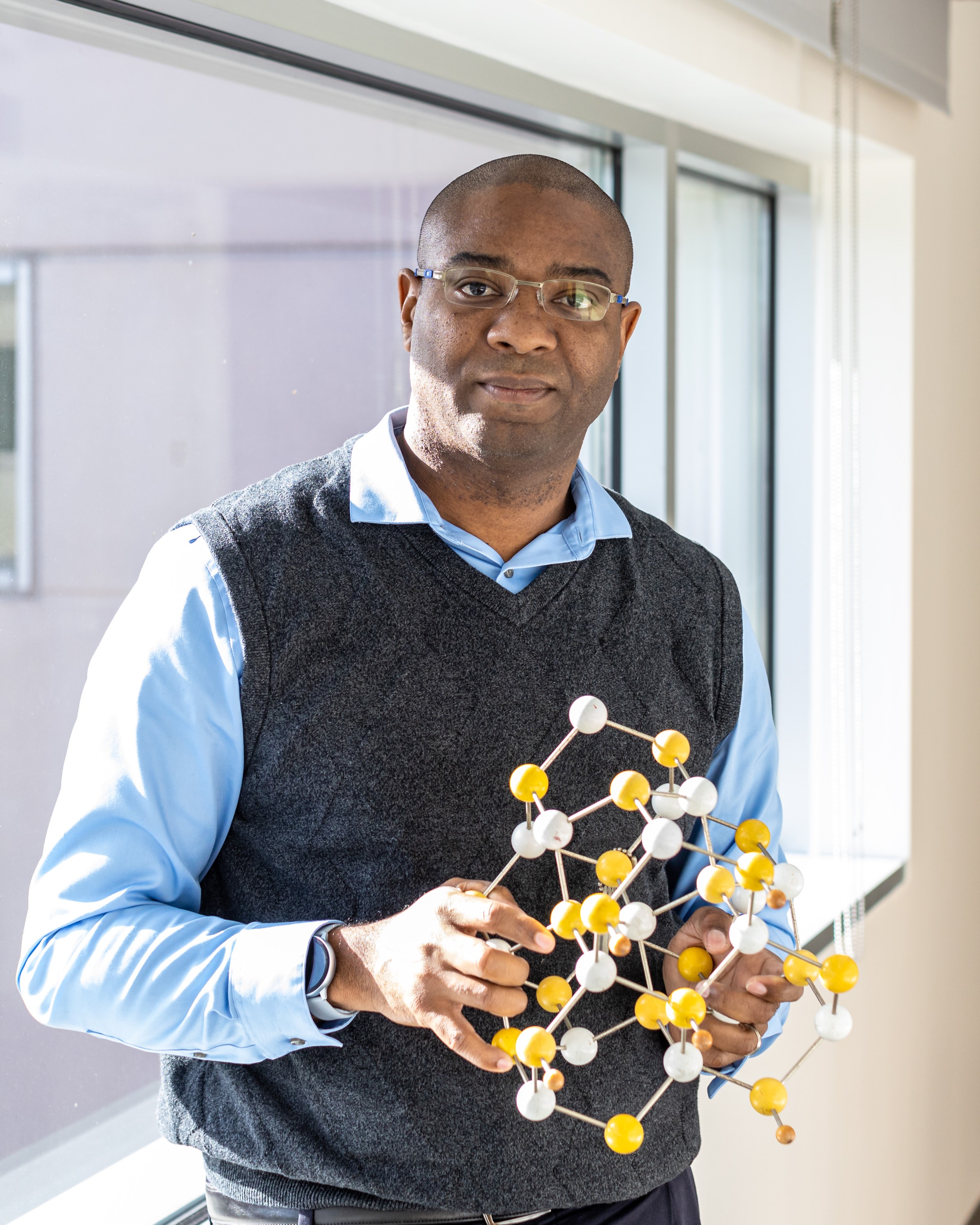 Valentino R. Cooper
Theory, Modeling and Simulation Section Head
Oak Ridge National Laboratory
coopervr@ornl.gov
First-principles based materials design and discovery
Our goal: To predict materials with enhanced properties that can be grown / processed and remain active under device relevant conditions.
See more at: www.mcclean-cooper.com/valentino
APS talk from our group:
P56.00002: Predicting the phase stability of high entropy oxides
Wednesday, March 17th 
3:36 PM–3:48 PM
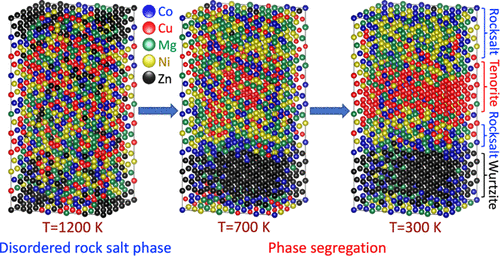 Krishna Pitike
APS talk from our group:
X37.00010 : Computational design of layered-oxide materials
Friday, March 19th 
10:12 AM–10:24 AM
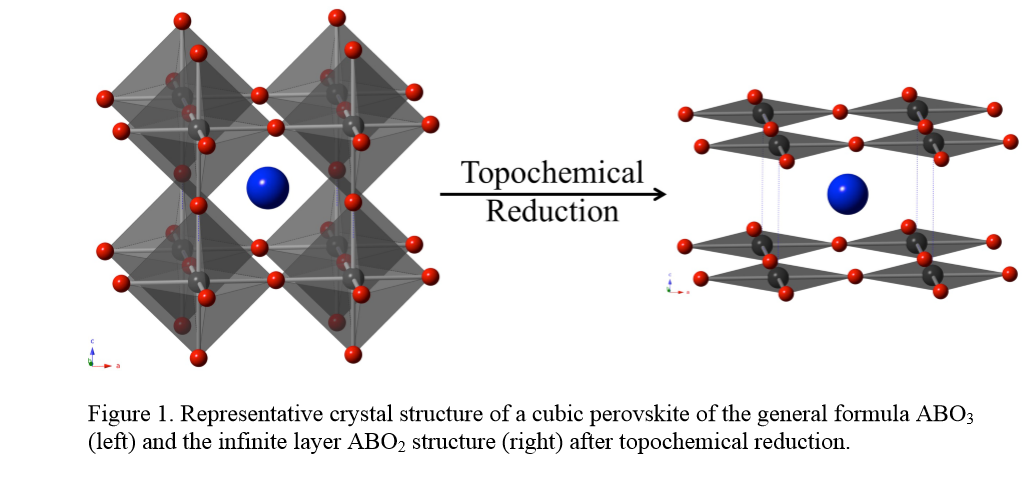 Shree Ram Acharya